ФЕДЕРАЛЬНОЕ ГОСУДАРСТВЕННОЕ АВТОНОМНОЕ УЧРЕЖДЕНИЕ ВЫСШЕГО ОБРАЗОВАНИЯ «НАЦИОНАЛЬНО ИССЛЕДОВАТЕЛЬСКИЙ УНИВЕРСИТЕТ ВЫСШАЯ ШКОЛА ЭКОНОМИКИ»
«ТЕРМИНОСИСТЕМА КОГНИТИВНОЙ ЛИНГВИСТИКИ: СТРУКТУРНО-СЕМАНТИЧЕСКИЙ АСПЕКТ»
Выполнили студентки  гр. 19ФПЛ-1 Е.О.Немзер и А.А. Фроликова     
Научный руководитель работы: В.А. Куликова
Исследование (№ 22-00-008) в рамках Программы «Научный фонд Национального исследовательского университета «Высшая школа экономики» (НИУ ВШЭ)» в 2022 г.
Нижний Новгород, 2021
Концепция словаря НУГ
Большинство когнитивных наук являются науками междисциплинарного содержания, что вызывает потребность в сведениях из смежных областей научного знания. Это обуславливает необходимость создания общего терминологического аппарата, что объясняет потребность в словаре-справочнике когнитивных терминов.
На сегодняшний день таких современных учебных пособий нет.
Схема словарной статьи дает возможность представить описываемую совокупность терминов как семантическую сеть из единиц, связанных разнообразными отношениями.
В качестве основного метода описания термина используется лексико-семантический анализ. Для отражения результатов исследования и составления словарной статьи используется методика лексикографического описания.
Проблема                              гипотеза
Термины когнитивной лингвистики образуют терминоситему, внутри которой можно выявить различные типы отношений.
В чем заключается своеобразие терминосистемы когнитивной лингвистики с точки зрения структурно-семантического аспекта?
Актуальность и новизна
Актуальность: Одна из главных задач терминологии – ее упорядочение и приведение ее к терминосистеме.
Современный этап развития терминоведения - когнитивный [Алексеева , Василенко 2015]
Новизна :
- Комплексный анализ термина ( многообразие системных связей)
- Несколько интерпретаций для каждого термина
- Термин как лексическая единица/ как составляющая научного знания
- Новый языковой материал - современные научные статьи
Теоретической базой исследования выступили работы, посвященные изучению когнитивной лингвистики: Головановой Е.И.; Поповой З.Д, Стернина И.А. ; Болдырева Н. Н.; Буяновой Л. Ю., Алексеевой Л.М, Василенко Д.В., Рублевой О.Л., Романовой Т.В.
Эмпирический материал
Эмпирический материал: Коллекция текстов из журнала «Вопросы когнитивной лингвистики с 2010-2021 г (2729 страниц)
Анализируемые термины: 
Гештальт (98), импликация (85), картина мира (938), категоризация (626), концептосфера (353), концептуализация (689), матрица (169) , менталитет (1259), ментальность (1064), пропозиция (366), прототип (430), скрипт (108), стереотип (343), сценарий (282), формат знания (139), языковая картина мира (282).
План анализа
Определение содержания понятия.
 Синонимы, антонимы
 Родо-видовые отношения (гипероним/гипоним)
 Отношения расширения/сужения.
 Деривационные связи.
 Эпидигматические связи.
 Примеры неправильного употребления (если есть).
 Коллокаты: частотные, нечастотные (с цифрами и примерами), нетипичные сочетания.
 Интерпретация термина ( примеры контекстов).
 Оценочная интерпретация термина (примеры контекстов).
Прототип - это образ типичного представителя класса, категоризуемого концептом [Попова, Стернин 2001, 72](Основоположники: Э. Рош, Д. Лакофф).
Синонимия
Архетип
И в этом смысле понятие прототипа совпадает с его осмыслением как «архетипа». (Шарандин А.Л. Методологический статус понятий «Инвариант» и «Прототип» в современной лингвистике // Вопросы когнитивной лингвистики. 2011. №4. – C.121-125; С.123).
Стереотип
Прототип как содержательное ядро многозначного слова является своего рода стереотипом в рамках обыденного сознания, облегчающим процесс мышления, поскольку человек не может самостоятельно перерабатывать все ситуации [Песина 2005: 59] ( Киселева С.В., Росянова Т. С. К построению типологии многозначности терминов // Вопросы когнитивной лингвистики. 2013. №4 (37)– С. 115-121; С.121).
Образ, схема, идеал,
Когнитивный подход определяет прототип как когнитивный ориентир, какой-либо образ, схему, идеал, стереотип [Лакофф 1988](Абишева К.М. Категоризация и ее основные принципы // Вопросы когнитивной лингвистики. 2013. №2 (35).С. 21-30; С.23)
Синонимия
Фокус
…степени ее варьирования, наличия в ней одного или нескольких прототипов («фокусов») [Кубрякова 2004: 230]. (Щербак А. С. Ономастические категории: соотношение языковых и когнитивных структур // Вопросы когнитивной лингвистики. 2012. №4. С. 78-83; С. 82)..
Аттрактор
В терминах синергетики прототип выступает своеобразным аттрактором, сдерживающим распад стоящего за словом и группировками слов концепта. (Сулименко Н.Е. Когнитивный аспект семантики русских прилагательных // Вопросы когнитивной лингвистики. 2012. №2. С. 79-91, С.85).
Фразеологический образ
фразеологический образ – прототип. Наличие подобного образа в структуре фразеологического концепта подтверждается прототипной семантикой. (Абишева К.М. К проблеме выделения фразеологического концепта // Вопросы когнитивной лингвистики. 2012. №2 С.34-43; С. 38)
Ядро, фразеологизм
Ядро (прототип) – это тот фразеологизм, в котором признак оценки выражен наиболее интенсивно, это инвариант. (Там же, С. 24)
Родо-видовые отношения (гипероним/гипоним)
Концепт (гипероним)
Данная схема объективирует различные варианты концепта, среди которых может быть выделен прототип («перемещение конкретного предмета на некоторое место/в некоторое вместилище) и варианты, в той или иной степени отклоняющиеся от прототипа. (Кузьмина С.Е. Концептуальное содержание структурной схемы SPADir. (на материале английского языка) // Вопросы когнитивной лингвистики. 2011. №3. С.26-32; С.31)
Генеративная категория (гипероним)
Такой тип восприятия и осмысления позволяет с точки зрения категоризации выделять так называемые «генеративные категории, в которых принцип подобия является тем, что позволяет из прототипа образовать более широкую категорию». Генеративные категории, в которых принцип подобия является тем, что позволяет из прототипа образовать более широкую категорию. (Шарандин А.Л. Методологический статус понятий «Инвариант» и «Прототип» в современной лингвистике // Вопросы когнитивной лингвистики. 2011. №4. – С. 123)
Гипонимы
Категориальный прототип: 
В условиях имеющегося в данном языке многообразия грамматических категорий и передаваемых ими значений закономерным является и неоднородность характера категориальных прототипов. (Мартынов М.А. Использование потенциала теории прототипа в изучении грамматических категорий на примере категории среднего залога в английском языке // Вопросы когнитивной лингвистики. 2012. №1. С.51-58, С.54)
Лексический прототип:
В соответствии с подходом И.К. Архипова, лексический прототип представляет собой «пучок коммуникативно-значимых узуальных, категориальных и дифференциальных признаков, минимально необходимых для идентификации предмета или понятия» [Архипов 2001]. (Киселева С.В., Росянова Татьяна Сергеевна К построению типологии многозначности терминов // Вопросы когнитивной лингвистики. 2013. №4 (37).С.115-122, С.116)
Метонимический прототип:
На субординатном, более низком уровне, концепту MAN соответствуют композициональные концепты типа Oxford man, gambling man, businessman, horseman. На этом уровне роль метонимического прототипа проявляется в отсутствии параллелизма в парных категориях (Чернышова Е.А. Гендер как основа категоризации объектов в английском языке // Вопросы когнитивной лингвистики. 2012. №2. С. 61-66; С. 63)
Деривация/ эпидигматика
Прототип-прототипический-непрототипический

Прототип-прототипичный-прототипичность

Прототип-прототипный

Прототип - *прототипизировать - прототипизация
Коллокаты
Частотные: теория прототипа (20), лексический прототип (8)

Нечастотные: прототип очарования (1), прототип пленительность (1)
Интерпретация термина
Выделим для данного концепта прототип, понимая под прототипом самое типичное, «образцовое» (оно же изначальное и обязательно конкретное) значение структурной схемы. (Кузьмина С.Е. Концептуальное содержание структурной схемы SPADir. (на материале английского языка) // Вопросы когнитивной лингвистики. 2011. №3. С.26-32; С.29)
Наилучший образец категории называется прототипом категории. Прототип обладает наиболее полным набором концептуальных признаков, которые дают представление о сути всей категории (Чернышова Е.А. Гендер как основа категоризации объектов в английском языке // Вопросы когнитивной лингвистики. 2012. №2. С. 61-66; С. 63)
Интерпретация термина
Прототип как психологически и культурно выделенный ассоциат сориентирован на антропоцентризм языка, когда различные факты действительности изучаются в непосредственной связи с человеческой деятельностью (Клепикова Т.А., Бесседина Н.А Международная научно-практическая конференция «Языковая личность в контексте времени»(26 ноября 2010 г.) //Вопросы когнитивной лингвистики.2011.– № 2 (027) С.155-158, С.157)
С точки зрения словообразовательной структуры термин «прототип» прозрачен, будучи представлен единицей, образующейся с помощью префикса «прото-», непосредственно присоединяемой к корню «тип». Достаточно регулярный и продуктивный (особенно в научной терминологии). ( Шарандин А.Л. Методологический статус понятий «Инвариант» и «Прототип» в современной лингвистике // Вопросы когнитивной лингвистики. 2011. №4. – C.121-125; С.123)
Оценочная интерпретация термина
Это касается особой роли прототипа в структурировании концептуального содержания. (Болдырев Н.Н. Концептуализация функции отрицания как основа формирования категории∗ // Вопросы когнитивной лингвистики. 2011. №1.С.5-14; С.12).

Именно прототип (и его языковая репрезентация) или прототипическое средство, как в случае с модусными категориями, служат, на наш взгляд, основным когнитивным механизмом и одновременно языковым средством вычленения объекта или его функции в процессе познания.(Там же)
Синонимия
Реже встречается  полная синонимия 
Скрипт-сценарий
Впервые сценарий попал в орбиту лингвистических исследований в середине XX в., когда Р. Шенк и Р. Абельсон представили сценарий («скрипт») как когнитивную структуру, описывающую последовательность событий в контексте [Schank, Abelson 1977]. (Огнева Е.А. Архитектоника текстового когнитивного сценария в интерпретативном поле перевода // Вопросы когнитивной лингвистики. 2015. № 2. С. 62.)
Языковая картина мира-наивная картина  мира
Переносы значения в ассоциативных метафорических и метонимических рядах являются  способами концептуализации внеязыковой действительности человеком и создают некую ментальную схему или концептуально-ассоциативную модель для осмысления новых ситуаций, создавая, таким образом, наивную (языковую) картину мира.( Пономарева О. Б. Семантическая vs. концептуальная деривация в субстандартной подсистеме языка // Вопросы когнитивной лингвистики. 2013. №3 (36), С.107-115,С.111).
Контекстуальные синонимы
Миф
По С.А. Кошарной, мифологема – это инвариантный комплекс представлений, связанных с определенным сценарием, с «восприятием» важного персонажа, ситуации, которые переходят из мифа в миф (миф здесь понимается в широком смысле - как стереотипы обыденного массового сознания слова) [Кошарная 2002: 87]. (Шестеркина Н. В. Миф как когнитивная парадигма / Н. В. Шестеркина // Вопросы когнитивной лингвистики. − 2011. − №2. − С. 45.)
Структура оценки
Структура оценки определяет характер ее концептуализации и может рассматриваться в качестве когнитивной схемы, или матрицы, структурирующей содержание концепта ОЦЕНКА. (Солодилова, И.А. Концепт оценка: проблемы моделирования / И.А. Солодилова // Вопросы когнитивной лингвистики. – 2013. – №4. – С. 33–44.).
Целостное, нерасчлененное восприятие
С точки зрения когнитивной лингвистики отношение «фигура-фон» характеризуется гештальтным, т.е. целостным, нерасчлененным восприятием [КСКТ 1996: 186]. (Кадачиева Х.М., Билалова Х.А. Когнитивные основания формирования субстантивированных прилагательных…// Вопросы когнитивной лингвистики. –2011.- №1.- С.81).
Антонимия
На более широком материале в процессе реализации проекта НУГ были выявлены антонимы для некоторых терминов: Антропоцентризм (ант.: системоцентризм); Внимание (ант.: рассеянность, невнимательность), Ментальный (ант.: реальный, физический); Пропозиция (ант.: модус).
Гипонимия/гиперонимия
Матрица
Гипонимы: Матричный концепт; репрезентативная матрица; однотипная матрица; сюжетная матрица; семантическая матрица; концептуальная матрица; синхронные матрицы; когнитивная матрица; матрица доменов; однотипная матрица; сюжетная матрица; матрица поведения.
Как правило, гипонимов больше.
Концепт (гипоним)
Вышерассмотренные когнитивные контексты выступают в качестве компонентов когнитивной матрицы антропонима, ядром которой является концепт, репрезентируемый антропонимом. (Бабина Л.В., Бочкарева И.В. Когнитивные основания производных слов, образованных от имен собственных // Вопр. когнитивной лингвистики. 2011. № 3. С. 59)
Концептуальная структура (гипероним)
Конкретный набор подобных областей в единстве с соответствующим модусным концептом и представляет собой, по существу, концептуальную структуру в виде матрицы, или когнитивную матрицу. (Болдырев, Н. Н. Концептуализация функции отрицания как основа формирования категории // Вопр. когнитив. лингвистики. 2010. № 1. С. 12).
Вариативность связей внутри терминосистемы
Конептосфера-культуросфера, идеосфера
Культуросфера, идеосфера (синонимы)
Занимаясь разработкой понятия «концептосфера национального языка», ученый (Д.С. Лихачев) наряду с термином «концептосфера» использует также термины «культуросфера» и «идеосфера» без уточнения различий между ними (Зыкова И. В. «Концептосфера культуры» как базисная единица метаязыка лингвокультурологии // Вопросы когнитивной лингвистики. 2015. №2 (43). С.13-24,С.17)
Культуросфера, идеосфера (гипонимы)
Однако анализ их использования в научном дискурсе Д.С. Лихачева указывает на то, что речь фактически идет о трех разновидностях концептосферы – о концептосфере языка, концептосфере культуры (культуросфере) и концептосфере личности (идеосфере)(там же).
Вариативность связей
Концепт-пропозиция
Концепт(гипоним)
Изучение субстантиватов предполагает восстановление пропозициональных структур, поскольку пропозиция выступает как конструкт, объединяющий концепты. (Кадачиева Х.М., Билалова Х.А. Когнитивные основания формирования субстантивированных прилагательных (на материале английского и лезгинского языков) // Вопросы когнитивной лингвистики. 2011. №3.С.77-84; С.84).
Концепт (гипероним)
Различие в типах знания позволяет выделить разные концепты: конкретно-чувственные образы, представления, схемы, понятия, прототипы, пропозиции, фреймы, сценарии или скрипты, гештальты [Болдырев 2001: 36-38] (Виноградова С. А.Когнитивная лингвистика о значении и концепте // Вопросы когнитивной лингвистики. 2014. №2. С.50-55;С.54).
Связь терминов без конкретизации ее характера
Концептосфера - модель мира, картина мира, образ мира
понятие «концептосфера» соотносится с такими понятиями, как «модель мира», «картина мира» и «образ мира».( Зыкова И. В. «Концептосфера культуры» как базисная единица метаязыка лингвокультурологии // Вопросы когнитивной лингвистики. 2015. №2 (43). С.13-24,С. 16)
Стереотип – норма
Стереотип сопоставим так-же с понятием нормы: «…его реализация прогнозируема участниками общения и является пресуппозицией этого общения» [Прохоров 2008: 90]. (Орлова, О.Г. Стереотипы-представления о России в американском публицистическом дискурсе [Электронный ресурс] / О.Г. Орлова // Вопросы когнитивной лингвистики. - 2011. - №4. – С. 94.)
Стереотип - фрейм
Стереотип, рассматриваемый как единица, функционирующая в образованиях глобального порядка, таких, как дискурс, соотносим с понятием фрейма. (Орлова, О.Г. Стереотипы-представления о России в американском публицистическом дискурсе [Электронный ресурс] / О.Г. Орлова // Вопросы когнитивной лингвистики. - 2011. - №4. – С. 100.)
Деривационные связи
Развитые деривационные связи демонстрируют термины гештальт, импликация, категоризация, концептуализация, менталитет, пропозиция, прототип, стереотип, сценарий.
 У терминов картина мира, матрица, ментальность, скрипт, формат знания и языковая картина мира деривация менее развита.
- Менталитет - *менталистский – антименталистский;
- Менталитет – лингвоменталитет;
- Менталитет – ментализм.
Деривационные связи
- Стереотип – стереотипный – нестереотипный;
- Стереотип – стереотипный -стереотипность;
- Стереотип –  *стереотипизировать (стереотипизированный) стеорипизация;
- Стереотип – *Стереотипичный – Стереотипичность
Эпидигматика
Образование от термина-существительного – термина прилагательного, обозначающего признак соотнесенный с исхлжным понятием: импликация-импликационный, матрица-матричный, пропозиция-пропозитивный/пропозициональный
Образование терминов сложных существительных: гешлальт-структура, театр- гештальт,фрейм-сценарий
Образование сложных-прилагательных: пропозиционально-фреймовый, когнитивно- пропозициональный
Интерпретации
Разные аспекты рассмотрения терминов
Категоризация
Под категоризацией понимается осмысление объектов и явлений действительности в рамках категорий – обобщенных понятий [Кубрякова 2004; Попова, Стернин 2007].(Бабина Л.В., Бочкарева И.В. Когнитивные основания производных слов, образованных от имен собственных // Вопр. когнитивной лингвистики. 2011. № 3. С. 59)
В русле когнитивного подхода категоризация рассматривается как способ познавательной деятельности человека, позволяющий классифицировать все явления и объекты воспринимаемого нами мира. В режиме online категоризация является динамичным процессом, сущность которого можно объяснить на основе принципа альтернативного фрейминга.(Фурс Л.А., Доброходова О.В. Принцип альтернативного фрейминга в категоризации социального статуса человека // Вопросы когнитивной лингвистики. 2011. №2.С.5-12).
Интерпретации
Разные аспекты рассмотрения терминов
Категоризация
Понятие категоризации раскрывает то, какими знаниями мы владеем и каким образом мы их применяем в процессе использования языка как средства общения, а также получения и хранения информации.(Чернышова Е.А. Гендер как основа категоризации объектов в английском языке // Вопросы когнитивной лингвистики. 2012. №2. С. 61-66; С. 63)
В статье категоризация характеризуется как семантико-когнитивная деятельность, в процессе которой в семантические категории, рассматриваемые как множества, совокупности, сводятся языковые элементы, имеющие сходные или различительные признаки (Абишева К.М. Категоризация и ее основные принципы // Вопросы когнитивной лингвистики. 2013. №2 (35).С. 21-30; С.23)
Интерпретации
Термины демонстрирующие существенные различия в интерпретации
Ментальность=менталитет
Основным предметом изучения когнитивистики являются формы национальной ментальности, которая иногда именуется менталитетом. (Колесов В.В. Когнитивистика в аспекте терминологии // Вопросы когнитивной лингвистики. 2013. № 1. С. 50.)
Ментальность=!менталитет
«Ментальность» следует понимать как отвлеченное понятие сущности менталитета, свое проявление находящей в нем как в конкретном речемыслительном действии. (Колесов В.В. Когнитивистика в аспекте терминологии // Вопросы когнитивной лингвистики. 2013. № 1. С. 50.)
Оценочные интерпретации
Положительная оценка – характеристика терминов как «базовых» для когнитивной лингвистики: Из вышеизложенного следует заключить, что изучение процессов инференции в когнитивно-стилистическом аспекте должно проводиться с опорой на ключевые факторы, определяющие основы понимания и интерпретации текста, к числу которых относятся такие базовые понятия (категории) когнитивной лингвистики, как структуры знания, фреймы, скрипты, сценарии, образы-модели, гештальты, процессы концептуализации и категоризации и т.д. (Джусупов Н.М. Когнитивная стилистика: современное состояние и актуальные вопросы исследования // Вопр. когнитивной лингвистики. 2011. № 3. С. 72.)
Оценочные интерпритации
В первую очередь, исследователи языка обращаются к понятиям концептуализации и категоризации, являющимся ключевыми в опи- сании когнитивных способностей человека (Маховикова Д.В. Роль когнитивных образных схем в структурировании концепта time // Вопросы когнитивной лингвистики. 2011. №3.С.40-44, С.40)
На рассмотрении процесса концептуализации как одного из важнейших процессов познавательной деятельности, приводящего к образованию разного рода концептов (концептуальных структур), которые являются идеальным содержательным представлением человеческого опыта (Зыкова Ирина Владимировна «Концептосфера культуры» как базисная единица метаязыка лингвокультурологии // Вопросы когнитивной лингвистики. 2015. №2 (43).С.13-24,С.21).
Благодарим за внимание!
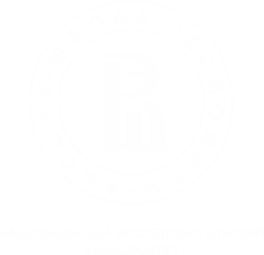